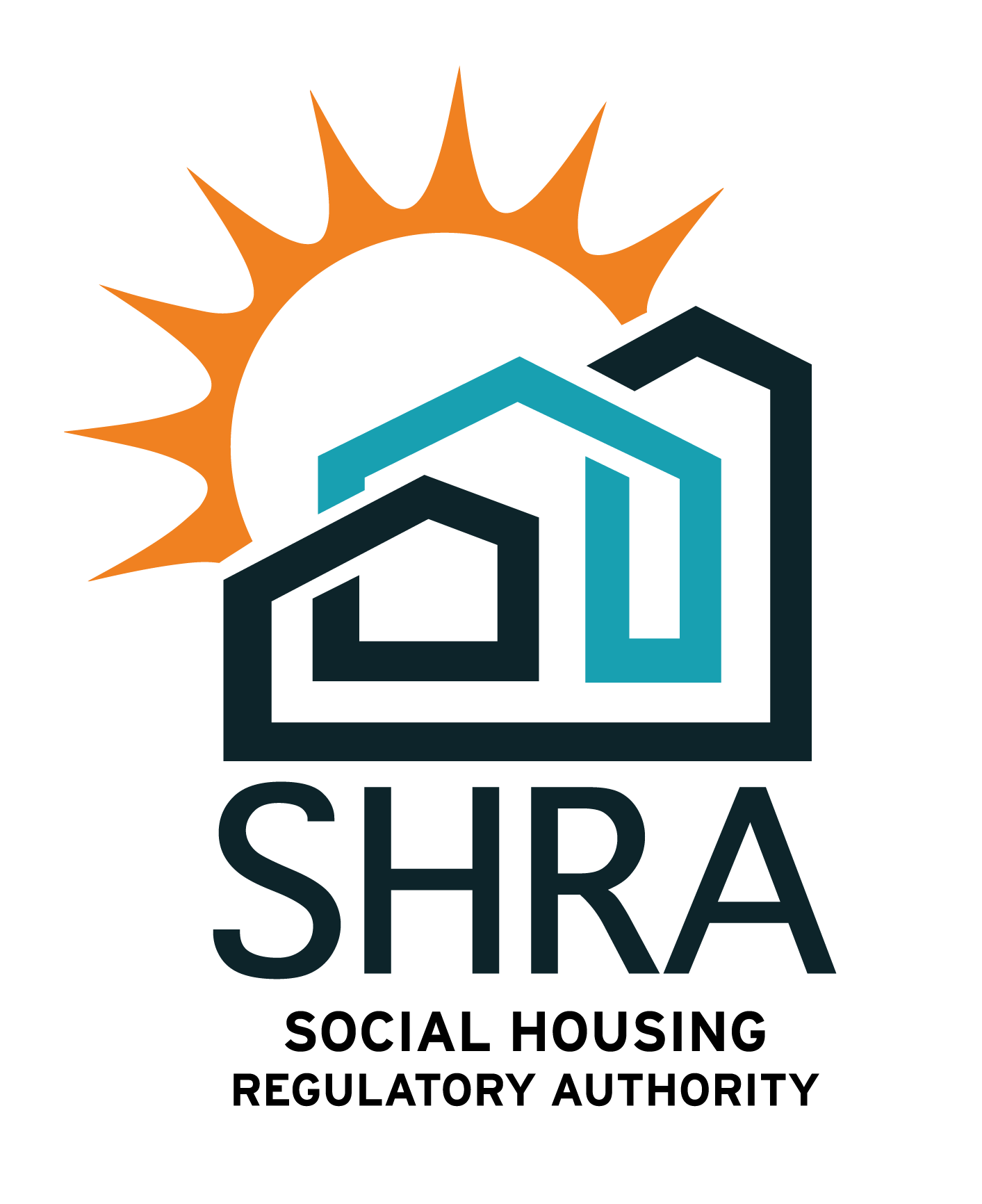 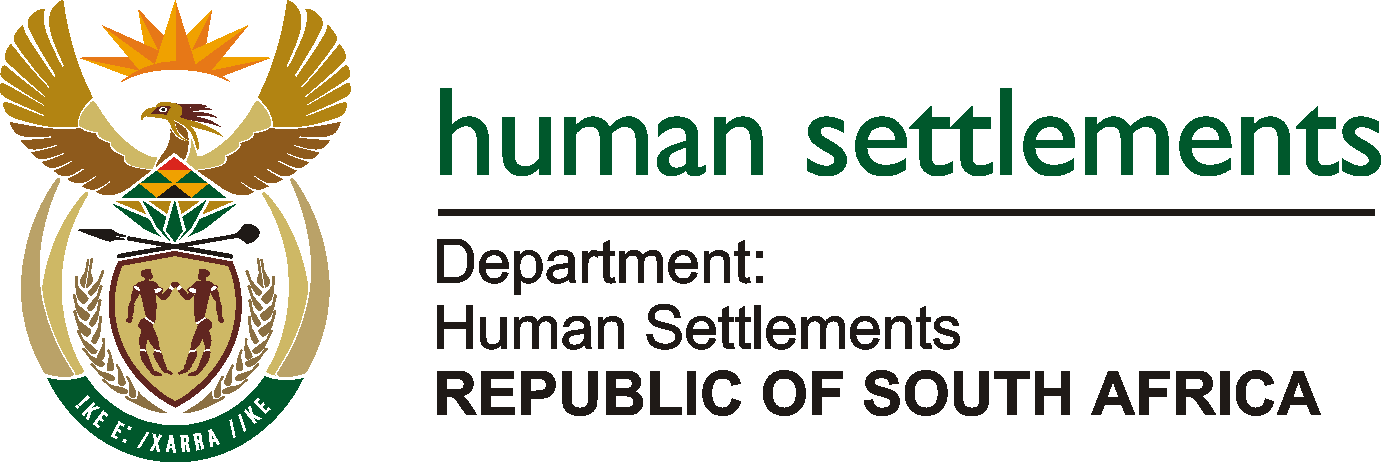 SHRA ANNUAL PERFORMANCE PLAN 2023/24
3 May 2023
SHRA is an agency of the National Department of Human Settlements
Presentation to the Portfolio Committee on Human Settlements
PURPOSE
For the Portfolio Committee on Human Settlements to note the SHRA 2023-24 Annual Performance Plan.
CONTENTS
B
A
STRATEGIC PLAN
BACKGROUND AND CONTEXT
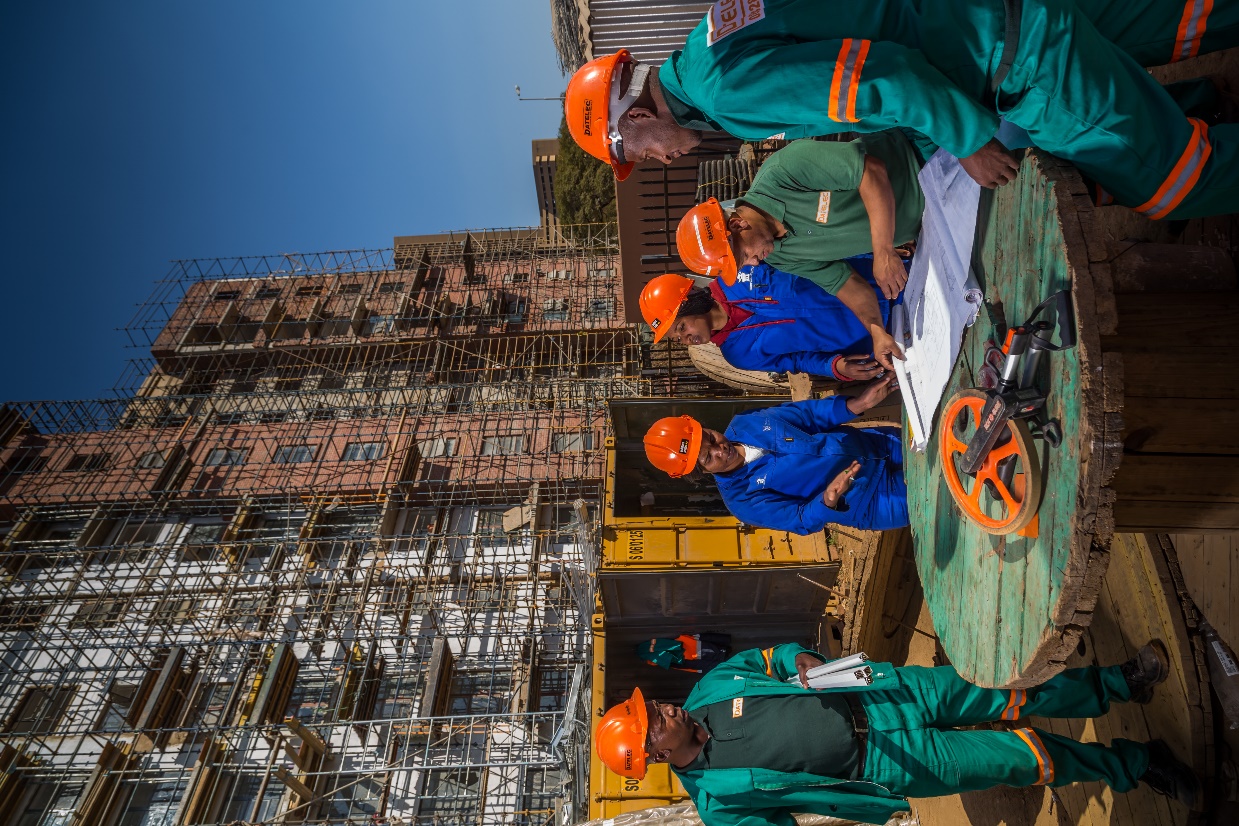 C
ANNUAL PERFORMANCE PLAN
D
BUDGET
A.1. BACKGROUND & CONSULTATION
A SHRA Council Strategic Planning Session held between 4-5 August 2022, wherein the honourable Minister addressed Council.
The Human Settlements Indaba was held in eThekwini between 4-5 September 2022.
2nd Draft APP for 2023-24 was submitted to the National Department of Human Settlements (NDHS) on 15 October 2022. 
A sector wide strategic planning session was held and attended by the honourable Minister MT Kubayi on 28 November 2022.
Feedback received from consultation process including comments received from the Minister, National Department of Human Settlements, Human Settlements Indaba and Human Settlements strategic planning Lekgotla and have been considered as part of the APP 2023/24 development. 
The Final Draft APP 2023/24 has gone through the SHRA internal audit and assurance processes which was considered and approved by the SHRA Council on 26 January 2023.
Final feedback from the Department and Minister considered and incorporated in the Final APP.
B.1. LEGISLATION AND POLICY MANDATES
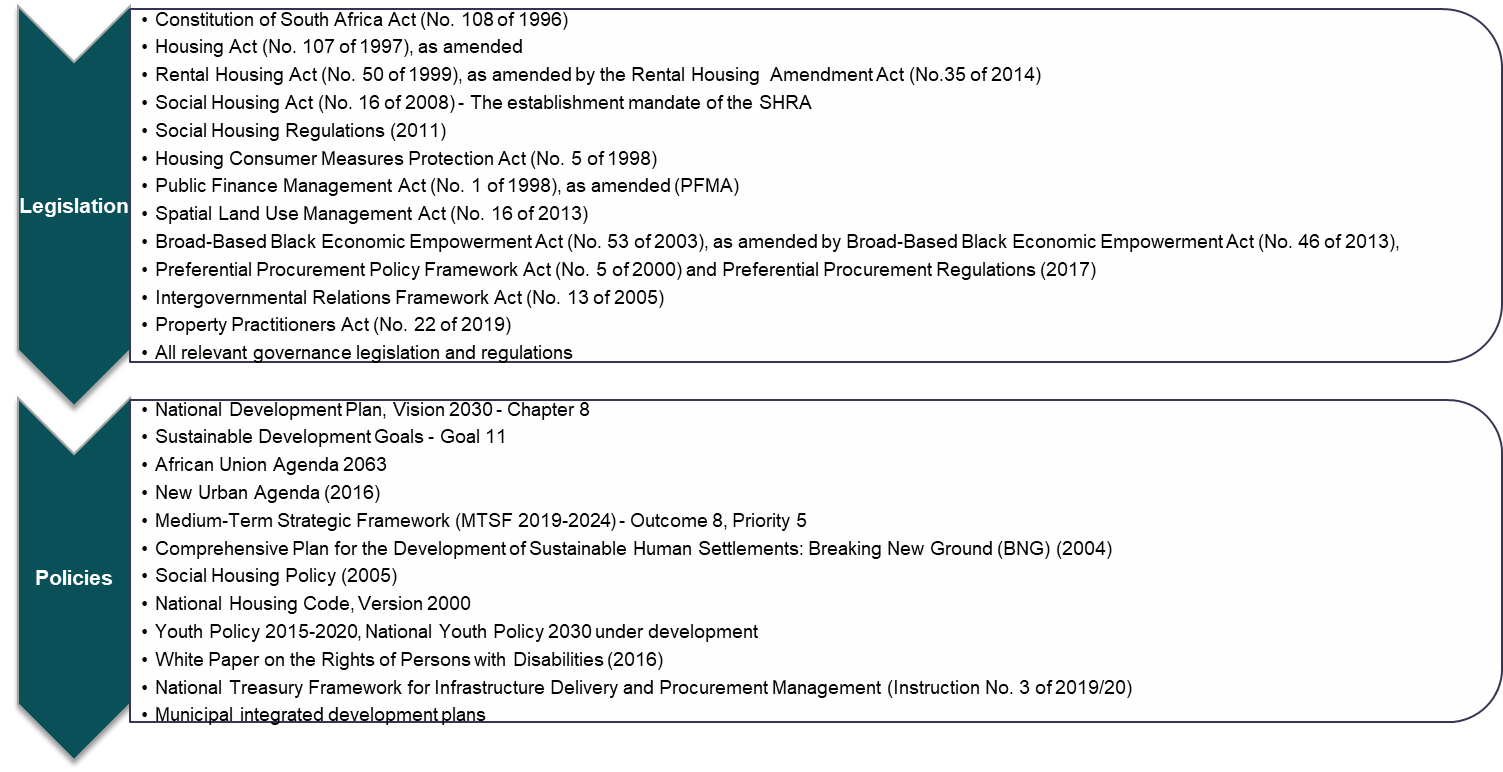 Where the Constitution provides the broad context to the mandate of the Social Housing Regulatory Authority (SHRA), the specific establishment mandate of the SHRA is informed by the Social Housing Act.
B.2. SHRA GOVERNANCE STRUCTURES
SHRA COUNCIL
In November 2021 Cabinet approved the appointment of Council, in terms of Section 9 of the Social Housing Act, and comprises of of 12 members
5- Sub- committees
AUDIT & RISK
SOCIAL, ETHICS AND TRANSFORMATION
HUMAN RESOURCES & REMUNERATION
PROJECT DEVELOPMENT & FUNDING
COMPLIANCE, ACCREDITATION & REGULATIONS
CEO & EXECUTIVE MANAGEMENT TEAM
B.3. ESTABLISHMENT MANDATE: SOCIAL HOUSING ACT (2008)
Establish and promote a sustainable social housing environment; 
Define the functions of national, provincial and local governments in respect of social housing;
Provide for the establishment of the SHRA in order to regulate all SHIs obtaining or having obtained public funds; 
Allow for the undertaking of approved projects by SHIs and other delivery agents with the benefit of public money; 
Provides for statutory recognition to SHIs.
OBJECTIVES
OF THE ACT
Provide financial assistance to SHIs through grants to enable them to develop institutional capacity, gain accreditation as SHIs and submit viable project applications;
Accredit institutions meeting accreditation criteria as SHIs and maintain a register of SHIs. In addition, conduct compliance monitoring through regular inspections and enforce compliance where necessary. In addition, intervene in the affairs of SHIs in cases of maladministration;
Approve, administer and disburse institutional investment grants and capital grants and obtain applications for such grants through engagement with provincial governments and municipalities;
Make rules and regulations in respect of the accreditation of SHIs and the disbursement of government funds to them; and
The SHRA is empowered to intervene if it is satisfied on reasonable grounds that there has been maladministration by a SHI
Promote the development and awareness of social housing, and promote an enabling environment for the growth and development of the social housing sector;
Provide advice and support to the DHS in its development of policy for the social housing sector, and facilitate national social housing programmes;
Provide best practice information and research on the status of the social housing sector;
Support provincial governments with the approval of project applications by SHIs and assist, where requested, in the process of the designation of restructuring zones;
Enter into agreements with provincial governments and the National Housing Finance Corporation to ensure that implementation by these entities is coordinated;
FUNCTIONS OF THE SHRA
INVEST
ENABLE
REGULATE
B.4. SHRA PLANNING FRAMEWORK: SHRA STRATEGIC PLAN 2020-2025
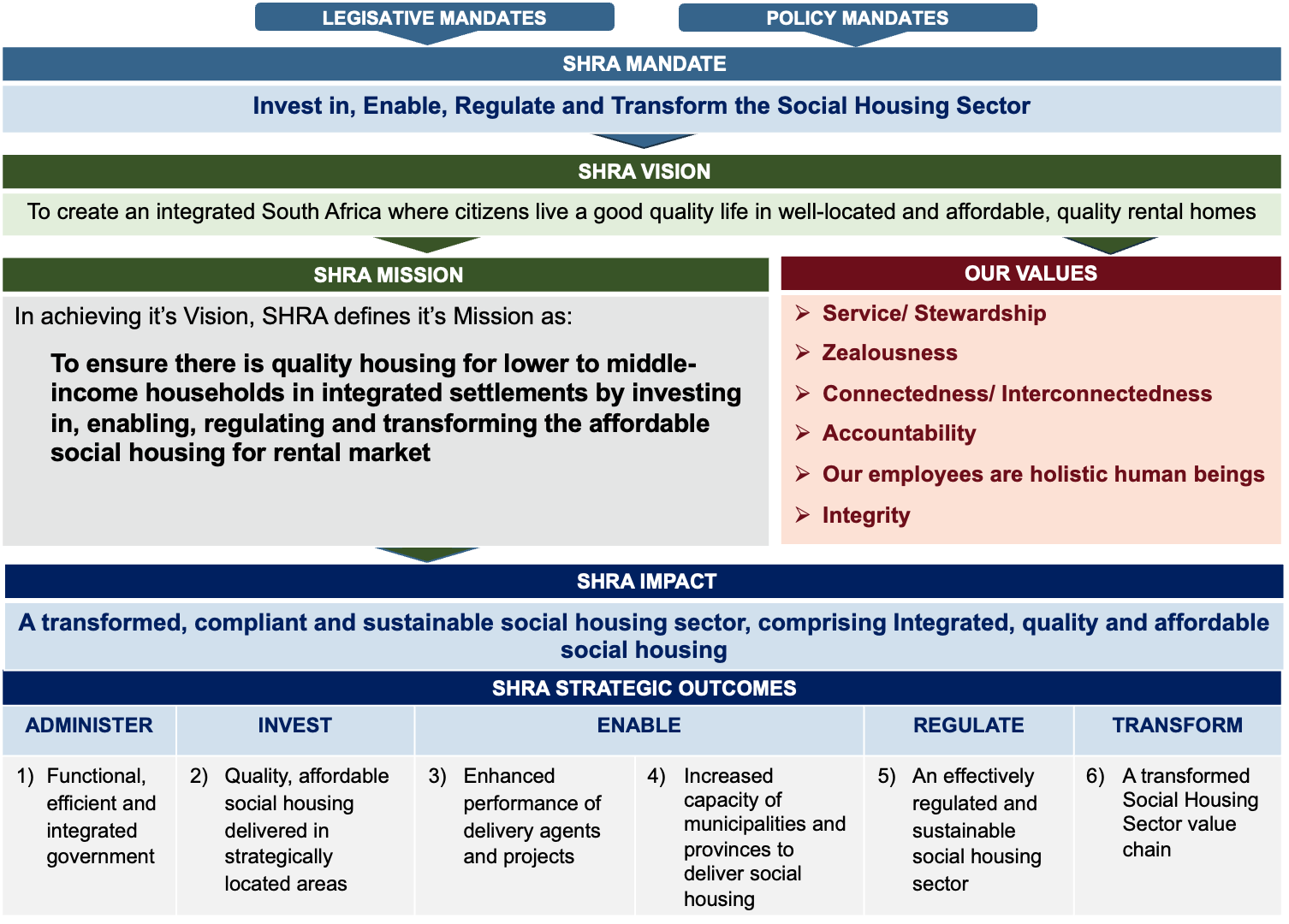 B.5. DELIVERY STATISTISCS
The unit tenanting lags completion. Economic climate and affordability issues where new tenants are struggling with high living costs contribute to difference in take-up. A consideration to spread deposits will be discussed with SHIs.
C.1. UPDATES TO INSTITUTIONAL POLICIES AND STRATEGIES
KEY STRATEGIES INFORMING THE APP 2023/24
POLICY DEVELOPMENTS
Indexation of the grant quantum and Income Bands (Implemented within the 2022/23 year)
Social Housing Norms Standards (Gazetted on 20 January 2023)
National Rental Macro Policy Framework (2021/22 – developed in conjunction with NDHS)
Quantum adjustment and additional specifications (announced on 31/3/2023)
MTSF Priority 5: Spatial Integration, Human Settlements and Local Government
PART A: SECTION 2.1 – 2.3
ECONOMIC RECONSTRUCTION AND RECOVERY PROGRAMME (ERRP)
SOCIAL HOUSING GROWTH PLAN
C.2. A longer term approach needs to be taken in order to UPSCALE the programme
GROWTH FRAMEWORK
SCALE OF DEMAND
STRUCTURE OF THE BUDGET
MULTI-YEAR BUDGETING
INFRASTRUCTURE INVESTMENT PROGRAMME
“Double the production rate for Social Housing in the 2020/21 - 2024/25 term compared with the 2015/16 - 2019/20 term, and more than triple it in the 2025/26 – 2029/30 period thus adding a further 87,500 affordable rental housing units and growing the size of the social housing portfolio in the country to 125,000 units”
ADOPTING A SYSTEMS BASED APPROACH
POLICY REFORMS
RESTRUCTURING ZONES
LAND ASSEMBLY AND BUILDINGS
KEY  FACTORS / CONSIDERATIONS NEEDED TO ACHIEVE VISION
Vertical & Horizontal overlay of accountability across the value chain & departments
UNIT SIZES
DIFFERENT TENURES, SAME BUILT FORM
DELIVERY MODEL
DEBT AND EQUITY FUNDING
INSTITUTIONAL ARRANGEMENTS
LONG – TERM SUSTAINABILITY
DEEP DOWN MARKET (CRU Bracket)
SPECIAL NEEDS & STUDENT HOUSING
BUILDING A HEALTHY PIPELINE
Source: Social Housing Programme growth plan framework for the 2020/2021 – 2024/2025 term – Approved in 2020 and reviewed October 2021.
[Speaker Notes: This slide what kind of work: do we need to do.]
C.3. HEADLINE DELIVERABLES IN SUPPORT OF THE SHRA’S STRATEGY FOR THE 2023/24 YEAR
To upscale delivery, improve sector sustainability and drive the transformation agenda, the SHRA will prioritise the following interventions in the 2023/24 planning period
Work with the National Department of Human Settlements to motivate for an increase in the proportion of the budget vote to be allocated to the Social Housing Programme Support interventions through a more focused approach going forward.
Incubation programme that provides business development support to new SHIs until they have completed their first social housing project, and achieved business sustainability
Continue to develop and implement a Municipal Support Programme to capacitate municipalities to run effective local social housing programmes, including to have approved land agreements in place and ultimately approved projects
Implement the SHRA’s Inclusive Growth Policy to support the transformation outcomes of the SHRA and the NDHS. At programme level, targets and thresholds will be set to support the Empowerment Policy of the Department.
Strengthen communication and to raise awareness, increase transparency, knowledge and understanding.
Negotiate MOAs with municipalities and provincial structures regarding the delivery of projects irrespective of the political leadership. 
Partner with Accelerator(s) to provide  (a) Incubation support to start up SHIs, (b) Mentorship to SHI Management and Board and (c) Leverage funding (other investors for the incubation programme).
Develop and implement a funding model that leverages public risk capital for the provision of debt and/or equity funding to grant beneficiaries by the private sector and other DFIs. Strengthen the SHRA’s social facilitation processes to minimise the occurrence of community protests. (Growth plan)
Work with the National Department of Human Settlements to motivate the inclusion of the Social Housing Programme in The Presidency’s Infrastructure Investment Programme, which is being administered by National Treasury.
C.4. STRENGTHENING THE INTERNAL OPERATING ENVIRONMENT (2023/24)
Achievement of an unqualified audit outcome with no material findings.
Obtain approval and funding of the organisational structure, aimed at optimising efficiencies, capacity and capabilities, turn-around times and to address human capital gaps within the SHRA to execute on its mandate.
Strengthen SHRA performance management system and business processes.
Finalise the ICT Strategy and implementation of recommendations, prioritising the implementation of automation and digital processes to improve efficiencies, transparency, and decision-making.
Strengthen the fraud and corruption awareness drive
Establish a change management and ethical leadership programme across the organisation.
Implement the Council approved Stakeholder Management and Communications Strategy. Ensure that strategic communication is at the centre of all business processes.
C.5.1 HUMAN SETTLEMENTS MTSF CONTRIBUTIONS
C.5.2 HUMAN SETTLEMENT MTSF CONTRIBUTIONS
C.5.3 HUMAN SETTLEMENT MTSF CONTRIBUTIONS
C.5.4 HUMAN SETTLEMENT MTSF CONTRIBUTIONS
C.5.5. SWOT
C.6. SUMMARY OF INDICATORS IN THE 2023/24 APP
SHRA has 25 indicators for the period 2023/24. Out of these 25 indicators, 9 relate to transformation

Programme 1 Administration has 9 indicators in total (8 output indicators and 1 outcome indicator). 4 Indicators linked to transformation;
Programme 2 Compliance, Accreditation and Regulation (CAR) has 6 indicators and 1 transformation indicator; 
Programme 3 Sector Development & Transformation (SD&T) has 4 indicators with 1 transformation indicator; and 
Programme 4 Project Development and Funding (PD&F) has 6 indicators and 3 transformation indicators.
C.7.1 PROGRAMME 1: ADMINISTRATION INDICATORS AND ANNUAL TARGETS
C.7.2 PROGRAMME 2: COMPLIANCE, ACCREDITATION AND REGULATIONS  INDICATORS AND ANNUAL TARGETS
C.7.3 PROGRAMME 3: SECTOR DEVELOPMENT AND TRANSFORMATION INDICATORS AND ANNUAL TARGETS
C.7.4 PROGRAMME 4: PROJECT DEVELOPMENT AND FUNDING INDICATORS AND ANNUAL TARGETS
C.8.1. CROSS CUTTING STRATEGIC RISKS
Development of a comprehensive business continuity plan
Review and update of SOPs to cater for remote working and performance delivery
Review, update, and implementation of ICT disaster recovery plan (DRP)
Development of a long-term sustainability plan (business-model, economic, social, governance and tenant affordability).
Concentration risk associated with key delivery agents
Develop and implement the rental boycott strategy
Delayed project implementation due to construction mafias
Social media management
Property sector charter (Social housing B-BBEE sector scorecard) implementation
Conduct stakeholder survey 
Develop and implement a formal third-party risk management policy, framework and related processes
Develop an automated case management system for organisation-wide case and incident management
Development of an ethics management plan Fraud risk vulnerability and maturity assessment
C.8.2. KEY STRATEGIC RISKS PER OUTCOME
[Speaker Notes: These have been actioned]
C.8.3. KEY STRATEGIC RISKS PER OUTCOME
C.8.4. KEY STRATEGIC RISKS PER OUTCOME
Progress on risk mitigation interventions to be reported quarterly
D.1. SUMMARY OF REVENUE
The operational grant allocation has historically increased at an average of 5% between 2019/20 and 2021/22. The increasing trend has continued in the current financial year; however, the growth from 2021/2022 to 2023/24 is lower at an average of 4.74%.The growth in the operational grant is welcomed but unfortunately not sufficient to mitigate the effect of inflation, and the 14.69% increase in the 2024/25 year will be more in line with expected expenditure. The decrease in 2025/26 will place further strain given inflationary pressures.
CCG allocations fluctuated between 2019/20 to 2021/22 on an average of 3.16%. The decrease in 2021/22 related to the SHRA not receiving the full budgeted allocation. A gradual increase of 4.46% is expected from 2022/23 to 2025/26. The allocations fails to account for the geotechnical portion of projects which was formerly administered by Provincial Departments.
Regulations grant allocation has had a downward trajectory from 2019/20 to 2022/23 (14.47% reduction). From the 2023/24 expected to decrease by R3m, due to the expectation that internal capacity will increase, and the use of external service providers will be reduced. This is however a significant reduction considering the actual regulatory functions required in terms of forensic investigations, administration, associated legal fees for enforcement and the addition of the total number of units that come under regulation as projects are built. A review of this allocation is necessary.
Institutional Investment allocations are expected to continue to increase at a steady pace over the period
D.2. SUMMARY OF ACTUAL AND BUDGETED EXPENDITURE
RECOMMENDATION
It is recommended that the Portfolio Committee on Human Settlements note the SHRA 2023/24 Annual Performance Plan (APP).
THANK YOU